Műholdas helymeghatározás5. előadás
A méréseket terhelő főbb hibaforrások (a jelterjedéssel kapcsolatos hibák – troposzféra; a jelek vételével kapcsolatos hibák – ciklusugrás, fáziscentrum külpontosság, többutas terjedés)
A kódméréses abszolút helymeghatározás. A differenciális helymeghatározási technika.
A troposzféra
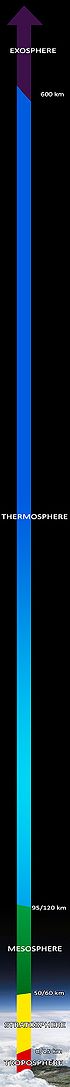 A troposzférában található a légkör tömegének túlnyomó része. 

Nem diszperzív közeg, így nem kell megkülönböztetnünk a fázis- és a csoport-törésmutatókat.

A törésmutató mindig nagyobb mint 1!

A troposzféra hatására hosszabb távolságokat mérünk, mind a kódméréssel, mind pedig fázisméréssel. A hatás mindkét esetben azonos.

A törésmutató függ:
 a légnyomástól;
 a hőmérséklettől;
 a parciális páranyomástól;
A törésmutató és a rekfraktivitás
A törésmutató:
A további levezetésekhez vezessük be a refraktivitás mennyiségét:
10-6 szorosa értelmezhető a troposzféra okozta hatás pontbeli értékeként is.
A teljes troposzféra hatása (Thayer-integrál):
Smith-Weintraub szerint a 30 GHz-nél alacsonyabb frekvenciájú rádióhullámokra:
A műhold irányú késleltetés meghatározása
A troposzféra okozta zenitirányú késleltető hatás átlagosan kb. 2,3 m, az átlagos nedves késleltetés pedig ennek kb. 10%-a (0,2 m).
Vegyük észre, hogy a műholidrányú korrekció 30°-os magassági szög alatt eléri az 5 m-t, míg alacsonyabb magassági szögek esetén akár 20 m-es hibát is okozhat.
Többutas terjedés (multipath)
A műhold jele a környező tereptárgyakról visszaverődve is a vevőbe juthat. A vevőbe a direkt és az indirekt (visszaverődött) jelek interferenciájából előállt jel érkezik meg.

A kódtávolságokra több tíz méter is lehet a hatás, míg fázisméréseknél a ciklikus ismétlődés miatt a hatás általában csak néhány centiméter.
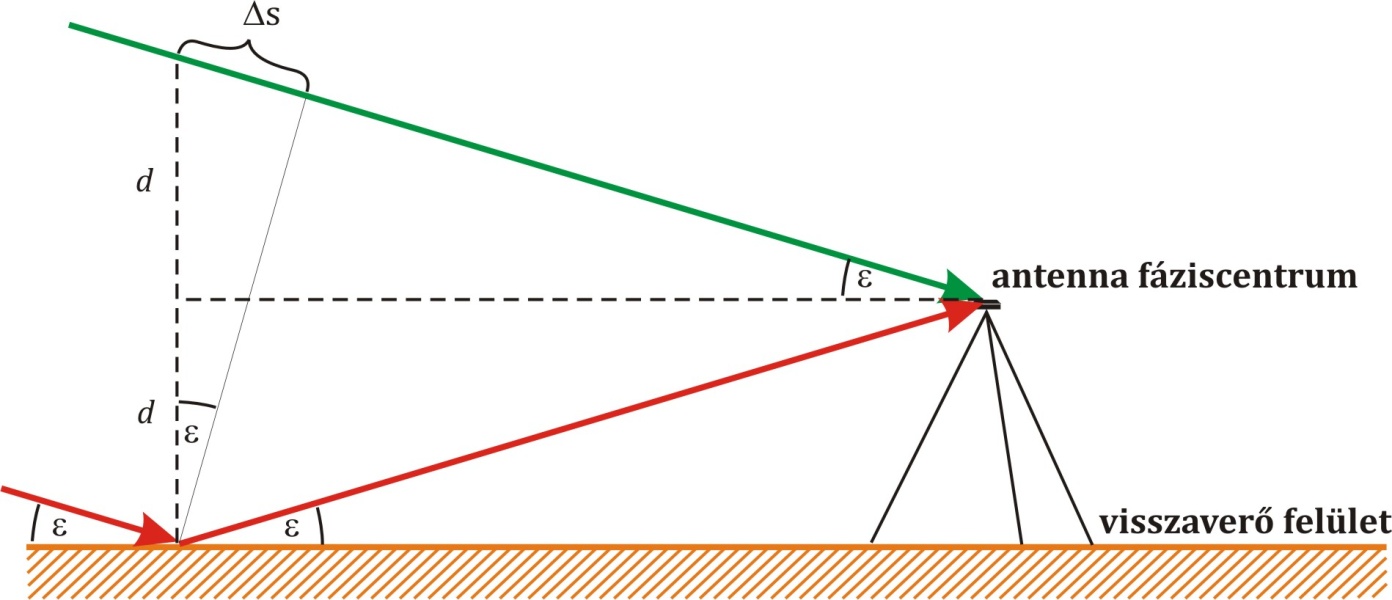 Többutas terjedés (multipath)
A hatás periódusideje viszonylag hosszú (>10 min), ezért főként a rövidebb méréseknél okoz problémát.

A hatás elkerülhető az álláspont körültekintő megválasztásával, de csökkenthető megfelelő antenna v. antennakiegészítő  (árnyékoló lemez) használatával is.
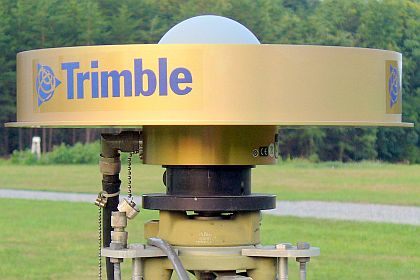 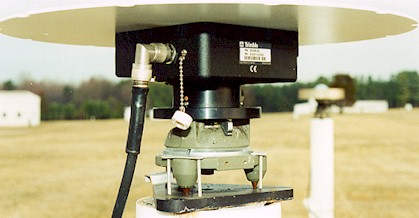 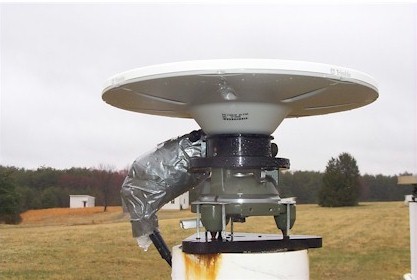 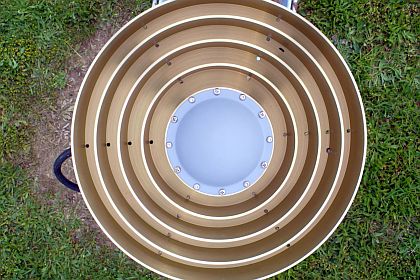 Ciklusugrás
A mért műhold fázismérés közben takaró tereptárgyak mögé kerül, majd azok mögül újra előbukkan.

A helyreálló kapcsolat után a ciklusszámlálás újrakezdődik -> új ciklustöbbértelműséget kell beiktatni. 

Ha ezt elmulasztjuk, hibás fázistávolsághoz jutunk.
Megoldás: 

Próbáljuk kerülni a kitakaró objektumokat az álláspont körül.

Relatív helymeghatározás esetén a feldolgozószoftverek segítségével detektálni kell a ciklusugrásokat (hármas különbségek) – erről bővebben majd a GNSS elmélete és felhasználása tárgyban.
Antenna fáziscentrumának külpontossága
Az antenna nem a geometriai középpontban észleli a műholdak jeleit, hanem az elektronikai középpontban (fáziscentrumban).

Vízszintes fáziscentrum külpontosság: a fáziscentrum és az antenna geometriai középpontjának függőlegese közötti eltérés. 

Magassági fáziscentrum külpontosság: a fáziscentrum és a magassági viszonyítási pont közötti magasságeltérés.

A feldolgozószoftverek a fáziscentrumok koordinátáit határozzák meg. Ha ismerjük a fáziscentrum-külpontosságok értékeit, akkor a meghatározott koordináták átszámíthatók a meghatározandó pontokra (alappontok, részletpontok). Emiatt kell beállítani az antenna-típusokat a feldolgozóprogramokban.
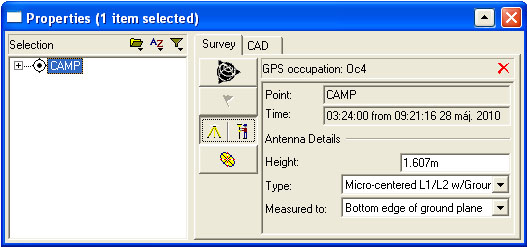 Antenna fáziscentrumának külpontossága
A fáziscentrum-külpontosságának figyelembevétele:

Ha ugyanolyan antennatípusokat használunk a hálózatban, akkor a hatás kiküszöbölhető (feltéve, hogy nincs egyedi eltérés az antennák között);

 ismételt méréseknél (pl. mozgásvizsgálatok) ügyelünk arra, hogy az egyes pontokon mindig ugyanaz az antenna kerüljön elhelyezésre;

 az antennákat minden esetben észak felé tájoljuk;

 különböző antennák esetén szükséges a fáziscentrum-modellek figyelembevétele (magasságilag több cm-es hibát is okozhatunk, míg vízszintesen a hiba mm-es nagyságrendű)

 ismételt méréseknél, illetve a GNSS infrastruktúra esetén fontos az antennák egyedi kalibrációja.
A GPS mérésekről
Bár a műszerek kezelése egyszerű, a mérések szakszerű elvégzése tervezést és körültekintést igényel.
Pontossági igények (a térbeli ponthiba alapján):
Navigációs vevők
Térinformatikai vevők
Geodéziai vevők
Geodinamikai vevők
Forrás: ACSM (American Congress on Surveying and Mapping)
A pontossági igény befolyásolja az alkalmazott vevőt, illetve a mérési technológiát is!
A GPS mérésekről
Kód vagy fázismérés
Geodéziai pontosságot csak fázisméréssel lehet elérni. Itt viszont probléma a ciklustöbbértelműség feloldása.

Kódmérést bármelyik mérési időpontban ki tudjuk értékelni, viszont a pontosság nagyságrendekkel rosszabb.

Geodéziai vevők mindkét mérésre alkalmasak, míg a navigációs vevők általában csak kódmérést hajtanak végre (bár a fázismérések is időnként kinyerhetők belőlük).
A GPS mérésekről
Abszolút vagy relatív helymeghatározás
Abszolút helymeghatározás (single point positioning):
 egyetlen pont koordinátáinak meghatározása csupán ezen a ponton végzett észlelésekből;
 min. 4 műhold esetén háromdimenziós koordinátákat, min. 3 műhold esetén pedig ellipszoid felületi koordinátákat kaphatunk meg;
 elsősorban kódmérés alapján hajtható végre, de bizonyos korlátokkal fázisméréssel is megvalósítható (precise point positioning – PPP)
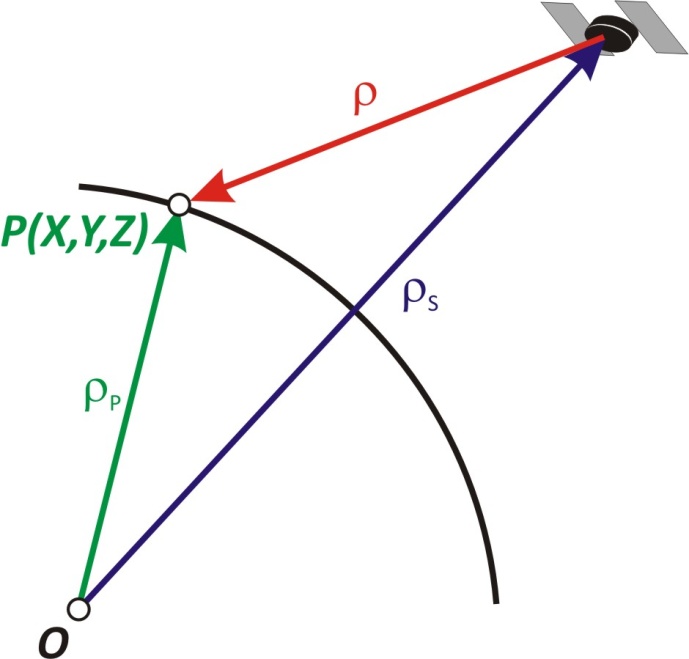 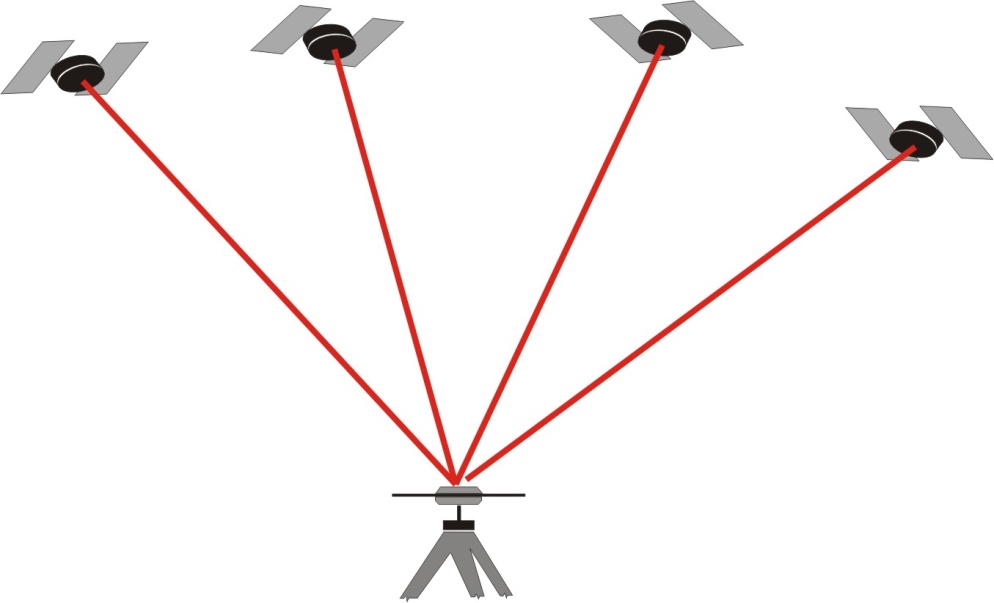 A GPS mérésekről
Abszolút vagy relatív helymeghatározás
Relatív helymeghatározás (relative point positioning):
 egy rögzített helyzetű ponthoz képest határozzuk meg a további pontok DX, DY és DZ koordinátakülönbségeit;
 a vektor mindkét végpontján ugyanazon műholdakat, ugyanabban az időpillanatban kell észlelnünk;
 differenciális (ált. kódmérés) <> relatív (ált. fázismérés)
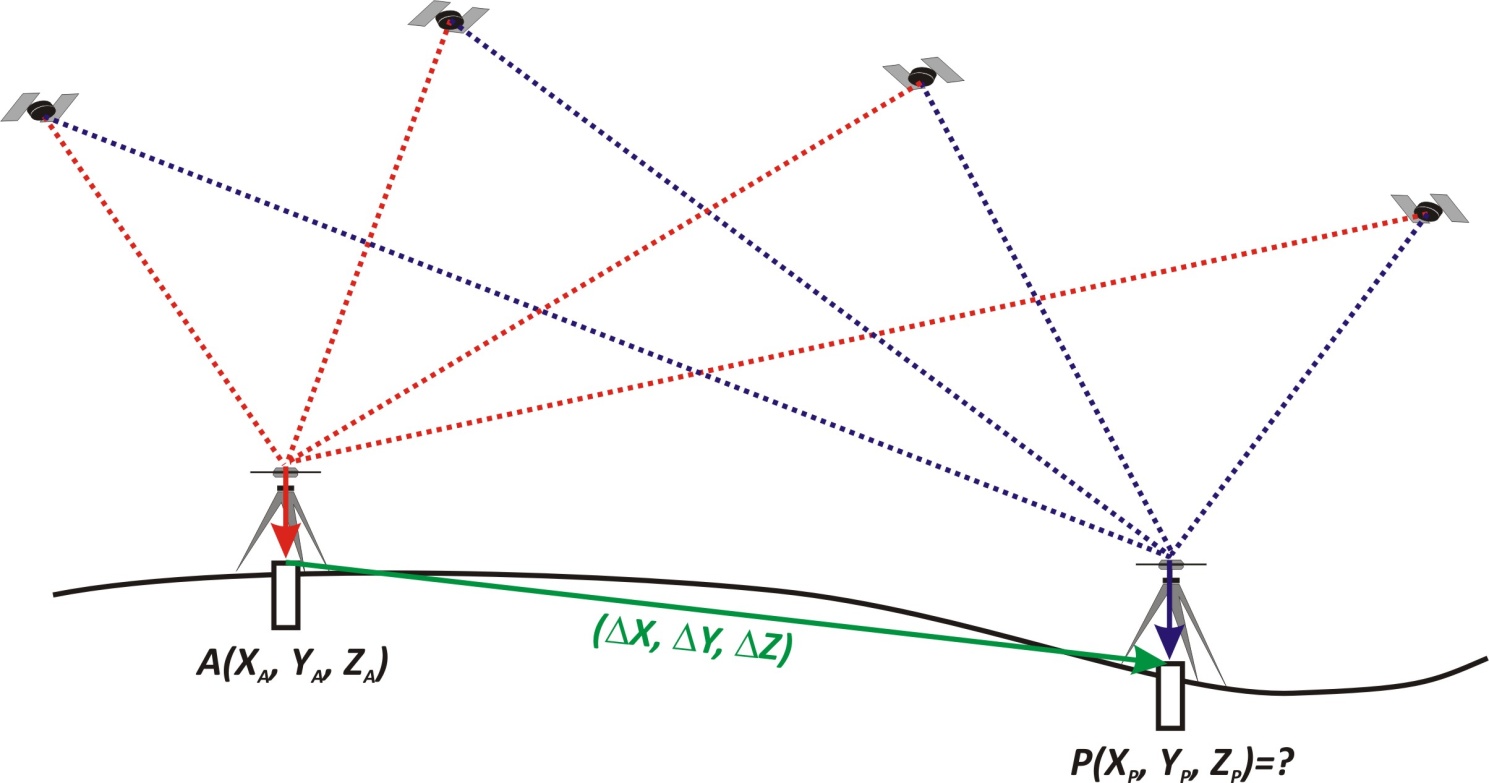 A kódmérésen alapuló differenciális helymeghatározás
A nem modellezett hibahatások, illetve a modellek  hibái az órahibák, illetve a koordináták meghatározását hátrányosan befolyásolják.
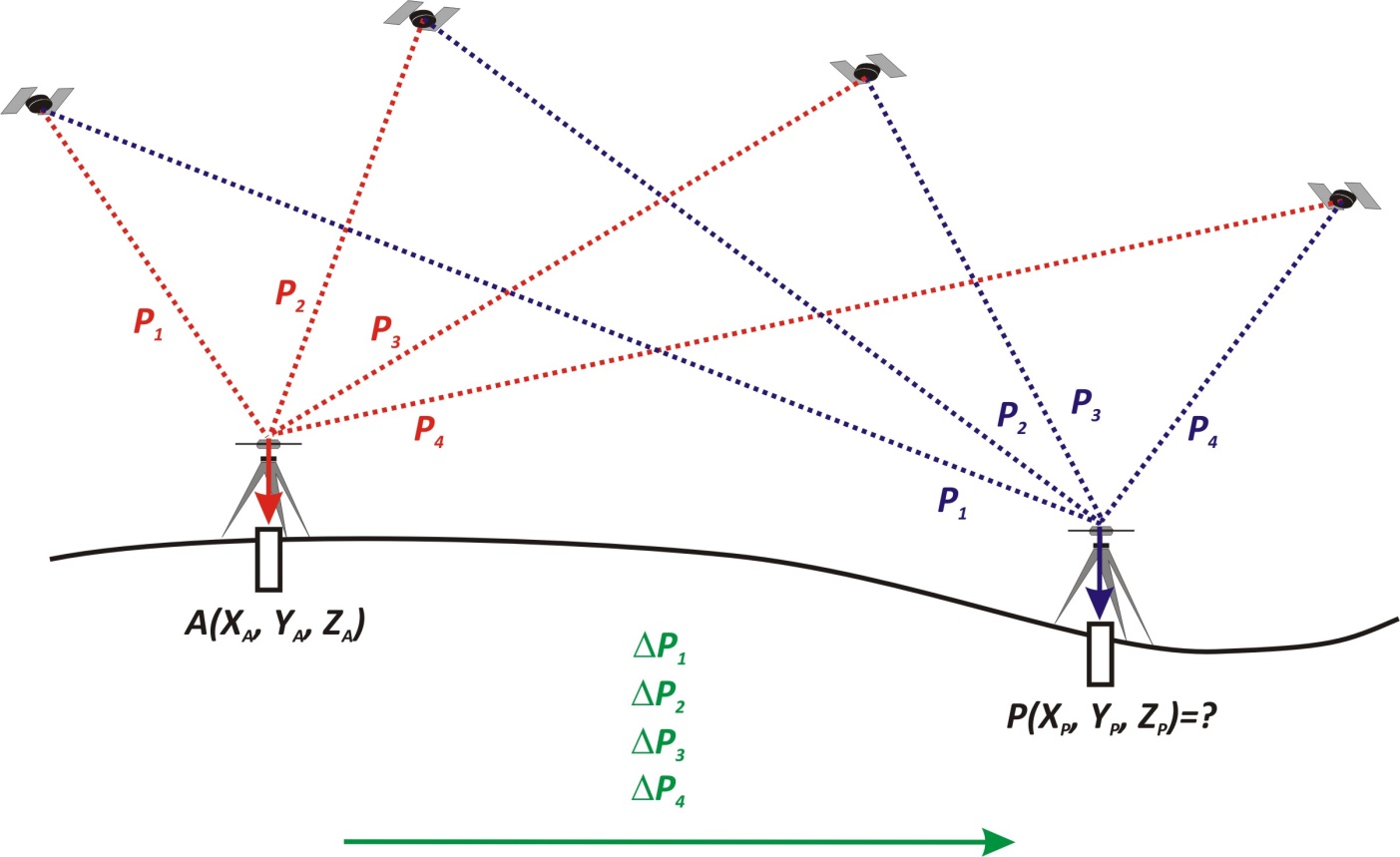 Kódtávolságok javításának módszere <> koordinátajavítások módszere
Abszolút helymeghatározás kódméréssel
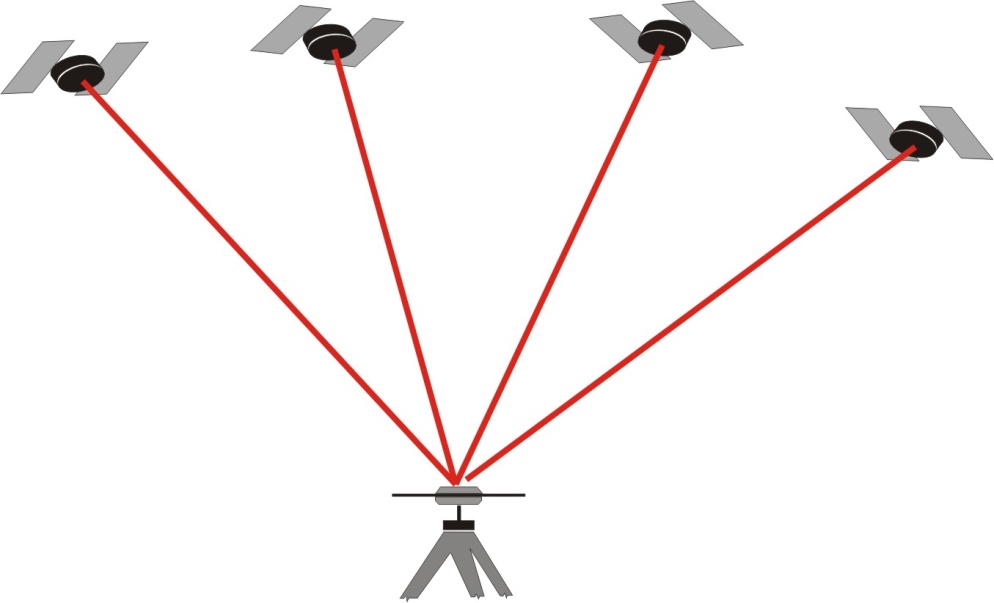 f(XP,YP,ZP)
A kódmérésen alapuló differenciális helymeghatározás
A nem modellezett hibahatások, illetve a modellek  hibái az órahibák, illetve a koordináták meghatározását hátrányosan befolyásolják.
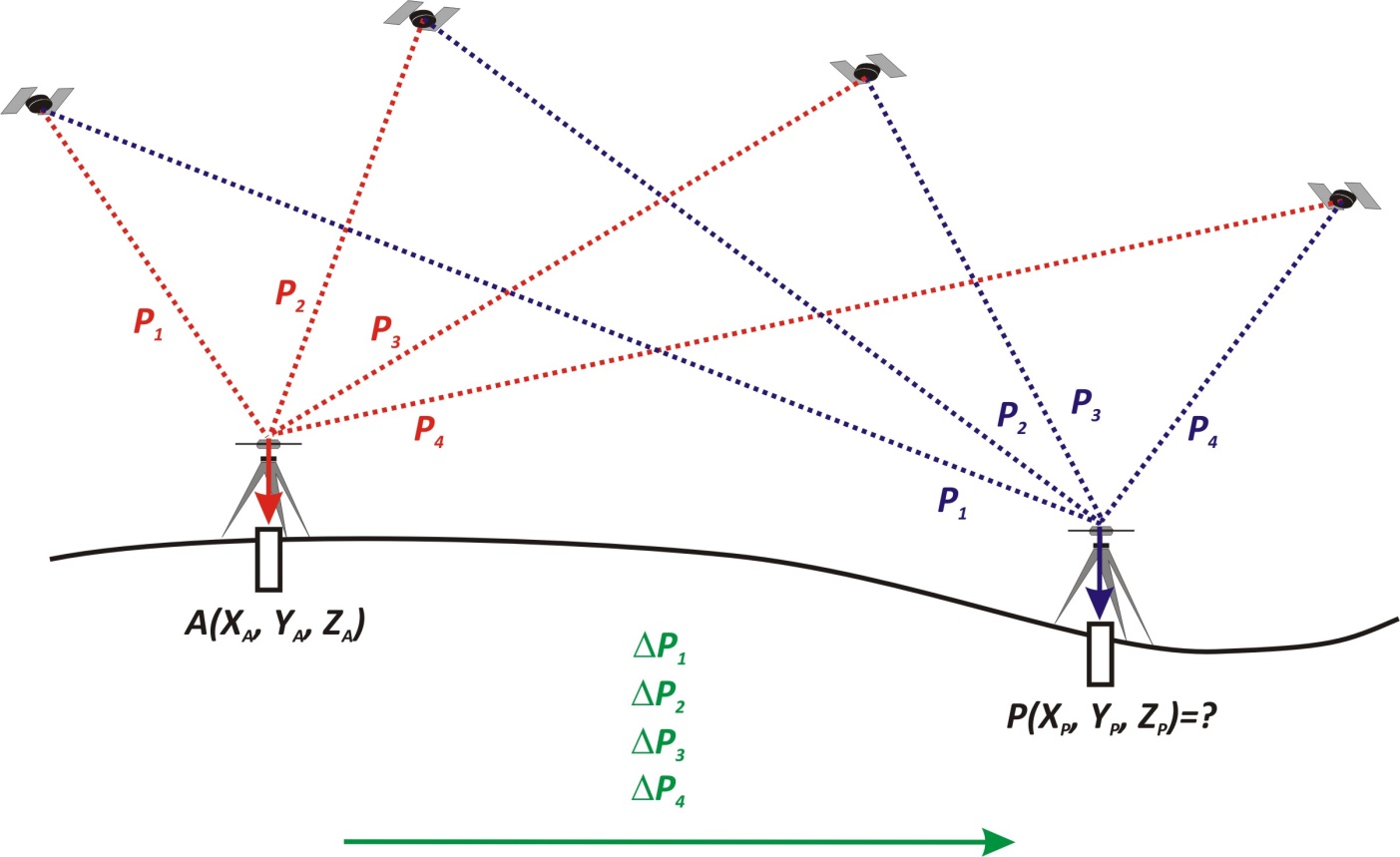 Kódtávolságok javításának módszere <> koordinátajavítások módszere
A kódmérésen alapuló differenciális helymeghatározás
Az ismert koordinátájú bázisvevőben az észlelt kódtávolság:
Az ismert koordinátájú bázisvevőben számított és az észlelt kódtávolságok különbsége:
A fedélzeti pályaadatokból, illetve a bázisvevő koordinátáiból számított távolság.
A kódmérésen alapuló differenciális helymeghatározás
Mivel a tkj futási idők eltérése elhanyagolható a mozgó és a bázisvevő között, így az órakorrekciók (műhold) azonosnak tekinthetők – csakúgy mint az esetleges SA hatások.
A kódtávolságok a mozgó vevőben:
A javított kódtávolságok a mozgó vevőben:
Ahol:
A kódmérésen alapuló differenciális helymeghatározás
Ha feltételezzük, hogy a légkör hatása is azonos mindkét pontra (ionoszféra + troposzféra):
Így kiejthető a műholdóra, a pályahiba, illetve az ionoszféra és a troposzféra hatása.


Ismeretlenként marad a mozgó vevő (rover) három koordinátája (X, Y, Z), illetve a relatív vevőórahiba (bázis-rover viszonylatban).